Es un chico,

Se llama el diablo,

Tiene mil aňos,

Habla la lengua de muerto y espaňol,

Vive en la tierra,

Es un profesor,

Su colegio se llama « Colegio de la tortura ».
Por Valentin Bigoin y Gregory Vandi
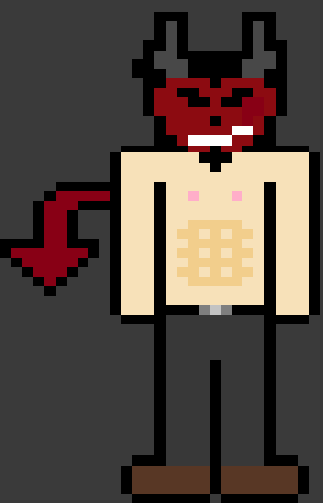 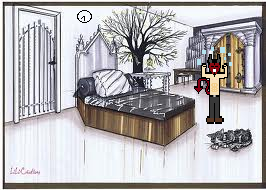 A las ocho y media de la noche el diablo suele despertarse
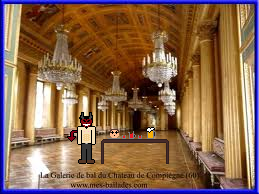 a las nueve para el desayuno  come un nino
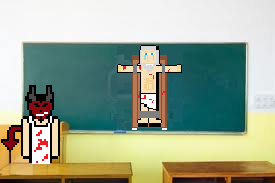 A las diez y media el diablo  va al colegio de la tortura y enseňa la tortura
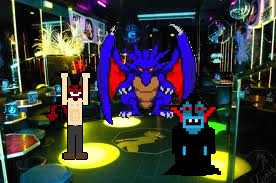 A media noche y cuarto el diablo  hace la fiesta con sus amigos
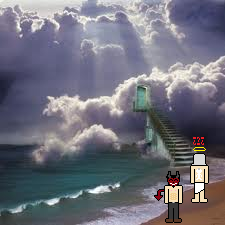 A las catorce el diablo hace chistes a dios
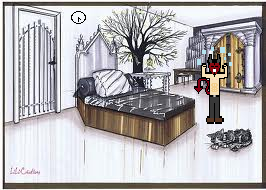 A las cinco y media el diablo suele acostarse